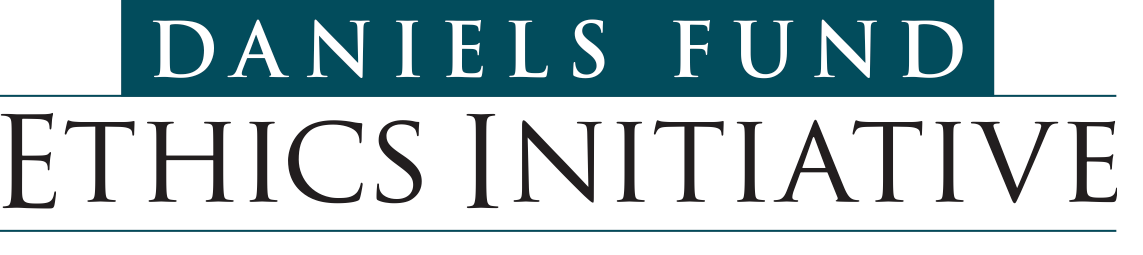 Daniels Ethics
 Initiative
Two Principles
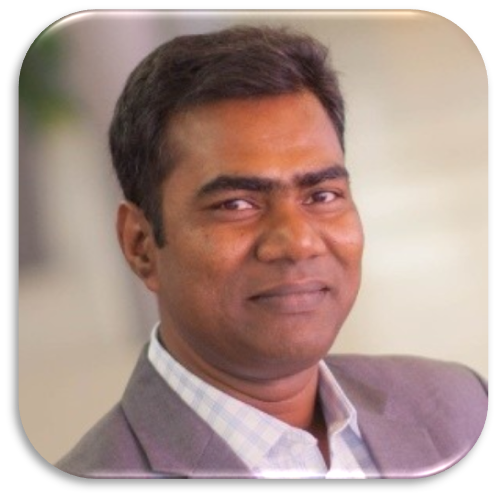 Fairness
Respect
Mohammad Nazrul Islam
Dept. of Accounting
Anderson School of Management
Fairness
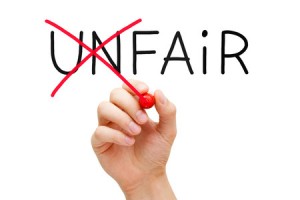 Fairness
Fairness in business refers to the value of treating people with a standard of performance that is consistent and equal based on one’s commitments.
Making judgments free from discrimination
or dishonesty.
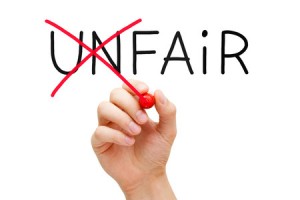 Fairness in customer dealing
First come/first served:
Sometimes referred to as “queuing” allocates  limited resources based on the order in which customers request.
A random allocation:
Sometimes referred to as “lottery” is one whereby all claimants are given an equal opportunity and allocation is determined solely by chance.
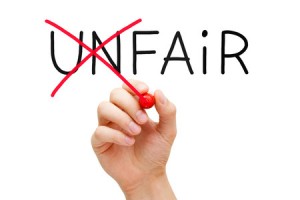 Why Fairness in Dealing with Customers
Fairness increases reputation
Fairness increases the trust
Fairness increases customer 
satisfaction
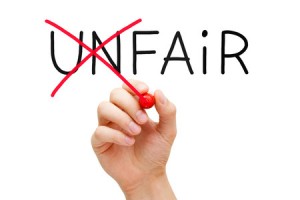 Fairness in Work Place
To retain employees, management should practice fairness in workplace (Victor 2015).
1. Reward & Recognize employees based on impartial measures
2. Make judgments free from discrimination or dishonesty.
3. Know your employees. (Listening is one of the easiest ways)
4. Allocate work evenly and based on the employee skills.
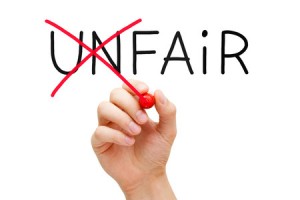 5. Avoid assigning overloads.
Benefits of Fairness in Workplace
Increases the employer brand.
Quality employees want to work for the employer
Ensure company growth
Increases employee morale.
Everyone wins in a fair workplace
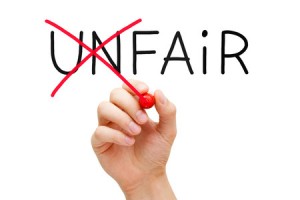 Respect is the feeling of regarding someone well for their qualities or traits, but respect can also be the action of treating people with appreciation and dignity. A respectful attitude should be standard in the workplace regardless of personal feelings.
Respect
Respect
Respect is a key requirement for a healthy work environment. It promotes teamwork and increases productivity and efficiencies in the workplace.
Respect
Respect
The Meaning of Respect in the Workplace

Always treat people the way you want to be treated—with respect. Recognize that, like you, your coworkers, reports, and superiors have rights, opinions, wishes, experience, and competence
Respect
Respect in the workplace fosters productivity, 
growth, and success for the organization.
Respect
Determining Respect in the Workplace
Respect can be heard in a person's
Tone of voice
Respect
Non-verbal communication
Respect
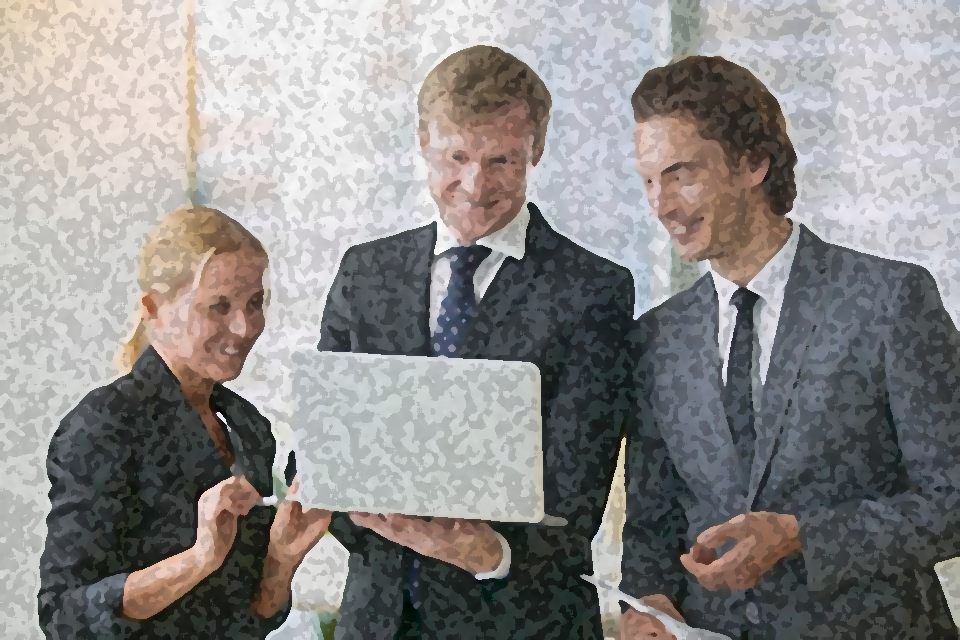 Way of addressing
Way of listening
Way of asking questions
How to Show Respect in the Workplace
Treat people with courtesy, politeness, and kindness.
Encourage coworkers to express opinions and ideas.
Listen to what others have to say before expressing your viewpoint.
Use peoples' ideas to change or improve work. 
Never insult, use name-calling, disparage, or belittle people or their ideas.
Do not constantly criticize, judge, demean, or patronize a worker.
Respect
Respect
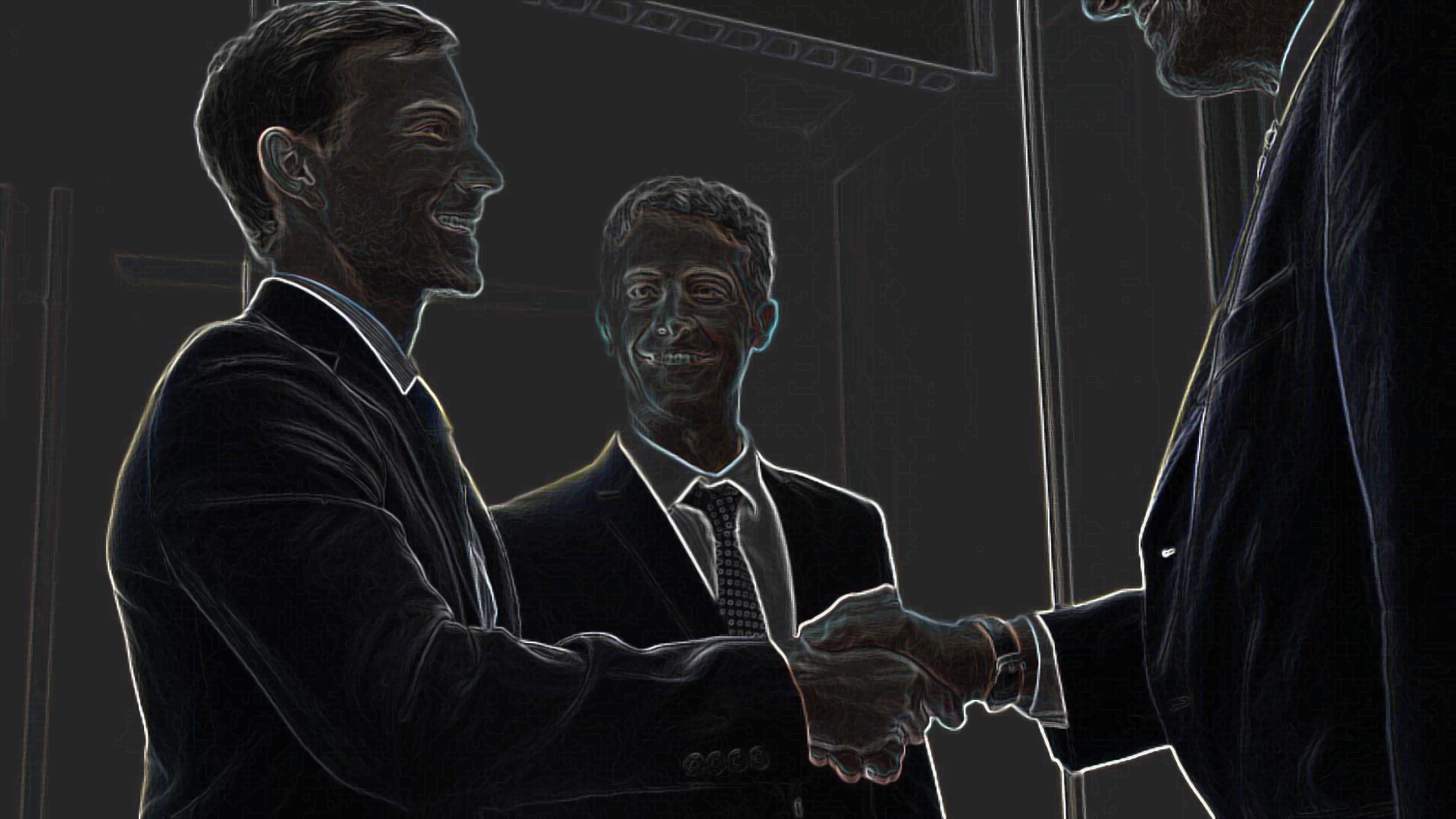 Benefits of showing respects
Reduces stress
Increases productivity
Respect
Increases satisfaction
Respect
Creates fair environment
Improves sharing
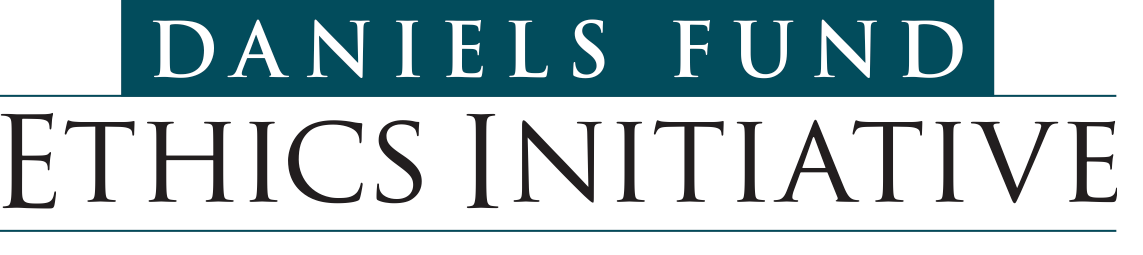 Daniels Ethics
 Initiative
Two Principles
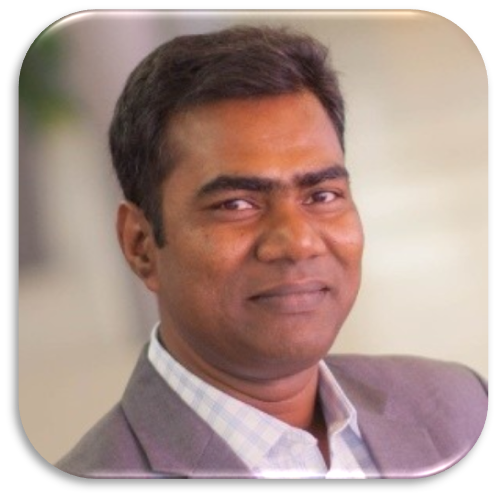 Thank you
Mohammad Nazrul Islam
Dept. of Accounting
Anderson School of Management